Средства выражения авторской позиции
Как писать комментарий?
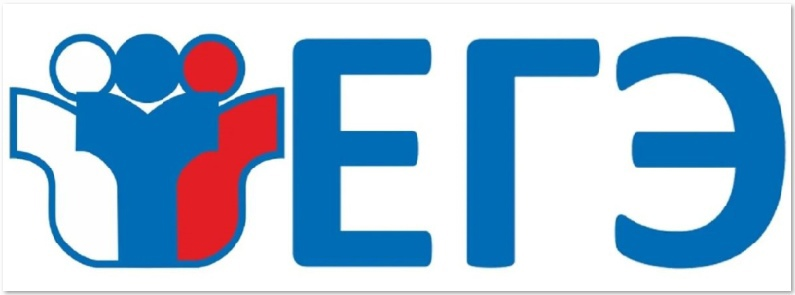 Сформулируйте позицию автора (рассказчика) по указанной проблеме. Прокомментируйте, как в тексте раскрывается эта позиция. Включите в комментарий два примера-иллюстрации из прочитанного текста, важные для понимания позиции автора (рассказчика), и поясните их. Укажите и поясните смысловую связь между приведёнными примерами-иллюстрациями. Сформулируйте и обоснуйте своё отношение к позиции автора (рассказчика) по проблеме исходного текста. Включите в обоснование пример-аргумент, опираясь на читательский, историко-культурный или жизненный опыт.
Примеры- иллюстрации-  из анализируемого текста
Пример – аргумент – из другого текста (историко-культурного или жизненного опыта)
Александр Владимиров «Косуля»
Текст Владимирова.docx
Владимиров Александр Павлович 1958 - 2023
Российский писатель, педагог, экономист, общественный деятель, яркий продолжатель традиций Николая Гоголя и Михаила Булгакова в современной российской литературе.
Его произведения, в которых поднимаются серьезные социальные темы, – удивительный сплав фантастики и детектива, а образы крайне нетривиальные, порой чудовищные. 
Александр Владимиров – создатель 67 произведений, в том числе 26 романов. Некоторые из них стали бестселлерами.
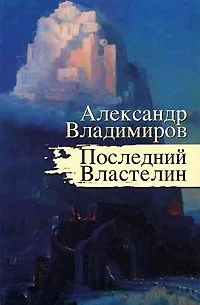 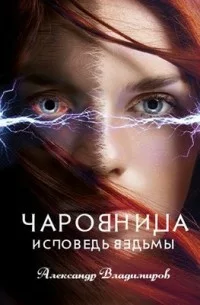 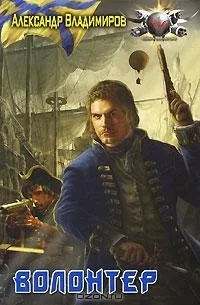 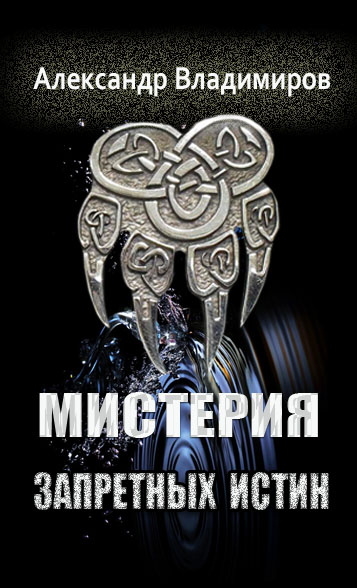 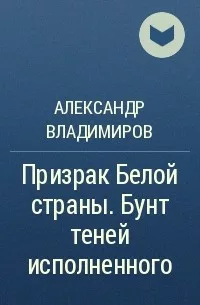 Эзотерика — учение о скрытой мистической сути объектов мира и человека; область изучения эзотерики — процессы, происходящие во Вселенной, синхронно отражающиеся в глубинах человеческой души.
Свою эзотерическую систему создал также Николай Рерих, назвав её Живая этика.
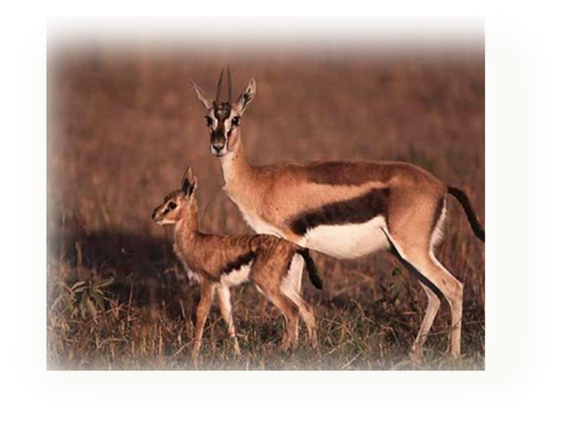 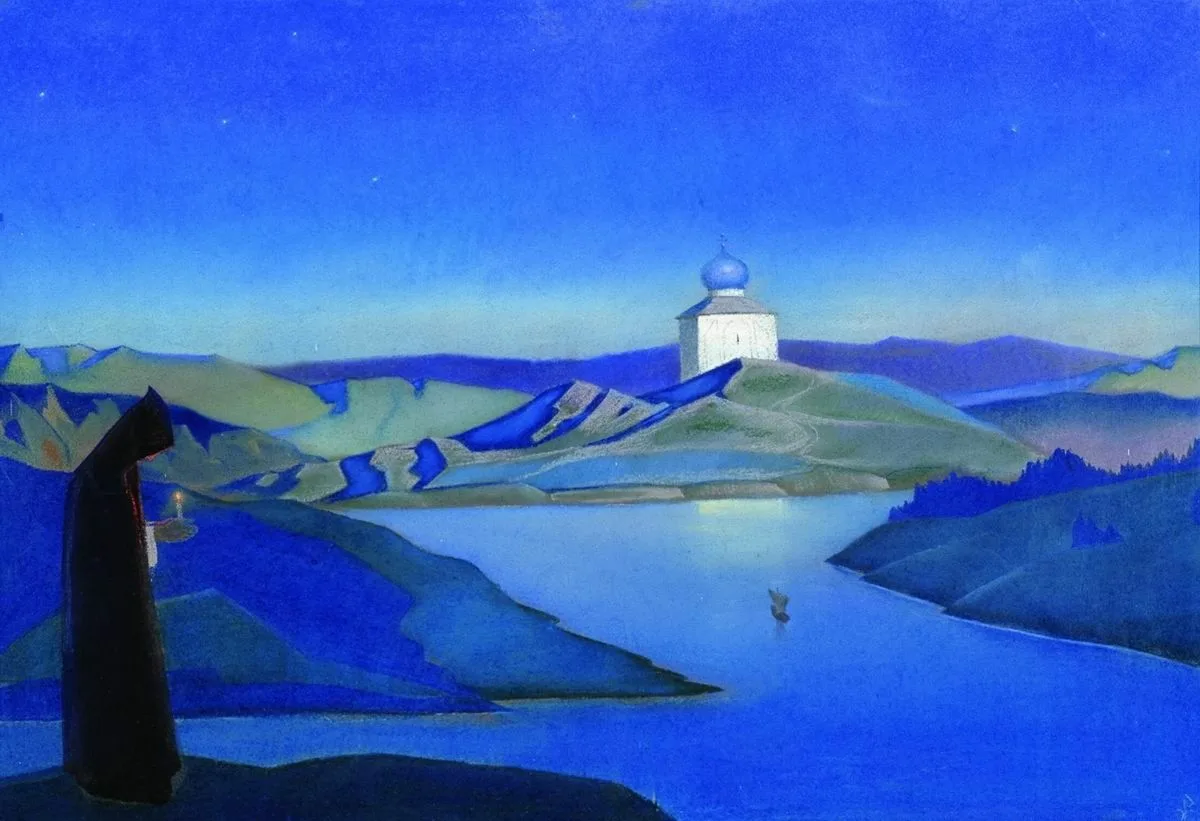 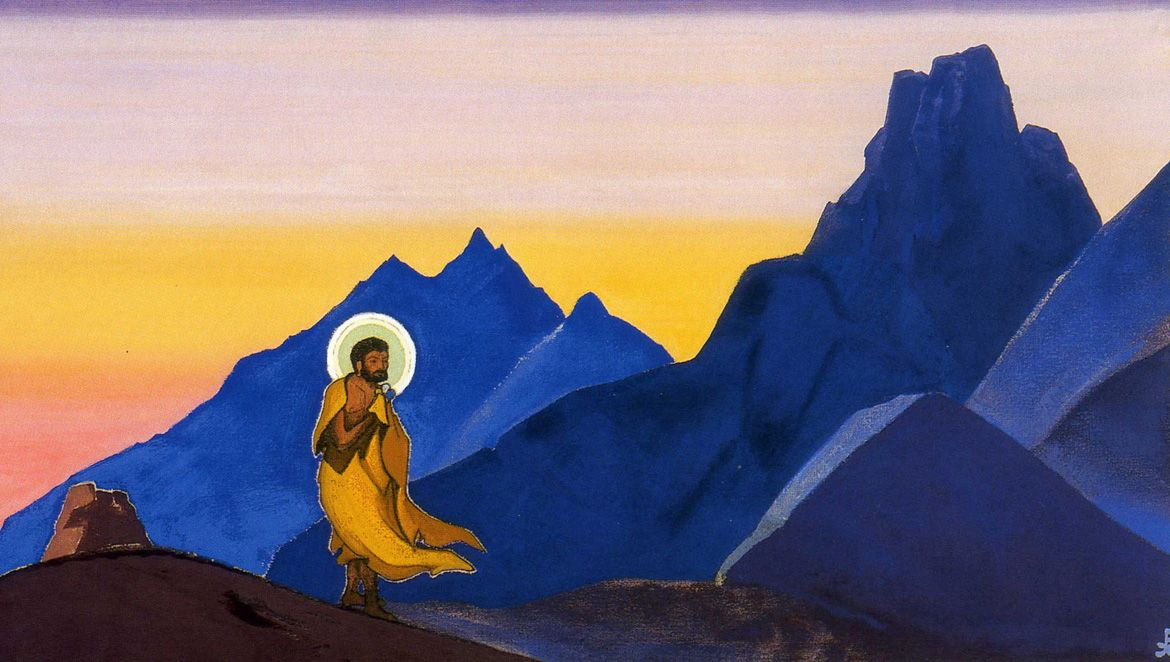 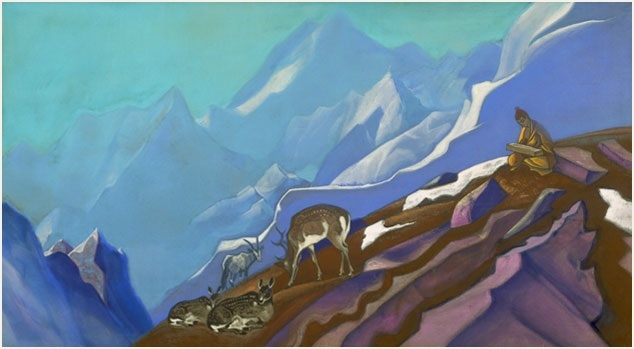 Беседа по тексту
Ответы учащихся
Так сформулировали проблему учащиеся
Рассмотрим последовательность событий и выделим ключевые моменты
Проблема
В чём сложность нравственного выбора?
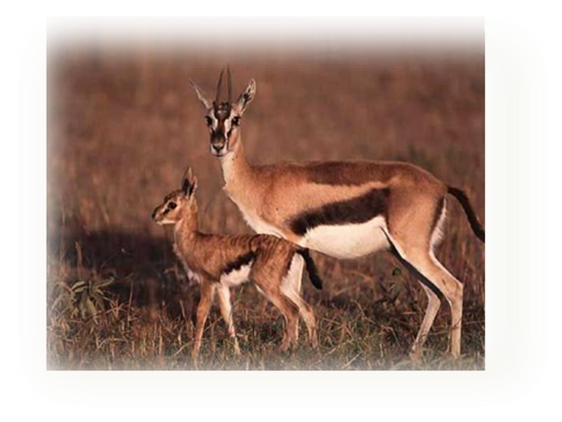 Так перед каким сложным  выбором стоял герой и что же заставило Савушкина отказаться от своей преступной мысли – убить  антилопу ради спасения дочери?
Герой стоит перед выбором: убить антилопу и тем самым спасти дочь или сохранить жизнь антилопе и тем самым, возможно, лишить надежды на выздоровление собственного ребёнка.
Авторская позиция
А.Владимиров прямо не высказывает своего отношения к происходящему, но читатель прекрасно понимает тот факт, что нельзя жертвовать одной жизнью ради спасения другой. 
Савушкин стоит перед сложным нравственным выбором.
Понять позицию автора мы можем, обратившись к анализу средств  выражения авторской позиции в тексте А.Владимирова.
Средства выражения авторской позиции
Пейзаж
Какую роль играют описания природы? Какие художественные средства используются?
Пейзаж – это изображение природы в художественном произведении.
Туман утром передаёт, возможно, такое же туманное состояние Савушкина, блуждающего по лощине в поисках антилопы, его потерянность, безысходность от осознания того, что он не может помочь дочке избавиться от боли, «похожей на черную кошку». Герой словно в тумане.
Следующее описание природы еще больше отражает внутреннее состояние героя.
«Нещадно палило полуденное солнце, и воздух, словно горячий жир, стекал густыми струями на землю.»
Пейзаж передает «адские» переживания героя, его состояние становится невыносимым. Выразительный глагол «палило» и сравнение («воздух, словно горячий жир») рисуют картину мучительных переживаний героя.
И в том, и в другом случае картины природы сочетаются с раздумьями Савушкина о болезни дочери. 
  Таким образом, пейзаж, оставаясь самостоятельной картиной, служит важным средством раскрытия душевного состояния героя.
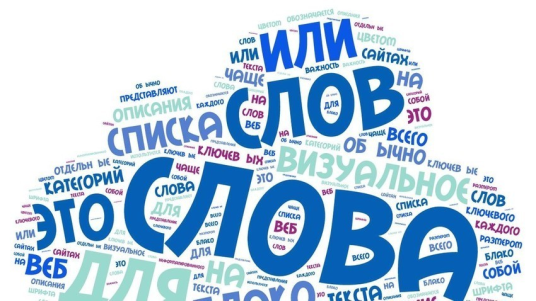 Ключевые слова
В художественном тексте особо выделяются ключевые для выражения его смысла и соответственно для понимания слова, которые играют особенно важную роль в установлении внутритекстовых семантических связей и организации читательского восприятия.
Ключевые слова
«Всякое стихотворение — покрывало, растянутое на остриях слов. Эти слова светятся как звуки. Из-за них существует стихотворение». 
                                                     А.А.Блок
Слово «миленькая» при обращении Савушкина к антилопе и к дочери. 
Сравнение «тень, будто фиолетовое покрывало».
Всё это акцентирует наше внимание на позиции автора: выбор подчас сделать очень трудно, но человек всегда должен поступать по совести, помня о том, что все живое в мире взаимосвязано. И это связующее звено – ЛЮБОВЬ. И нельзя убить одного ради жизни другого.